بسم الله الرحمن الرحيم
Nervous system histology lap
وَلاَ تَهِنُوا وَلاَ تَحْزَنُوا وَأَنتُمُ الأَعْلَوْنَ إِن كُنتُم مُّؤْمِنِينَ
Nerve cell (Neuron) (body)
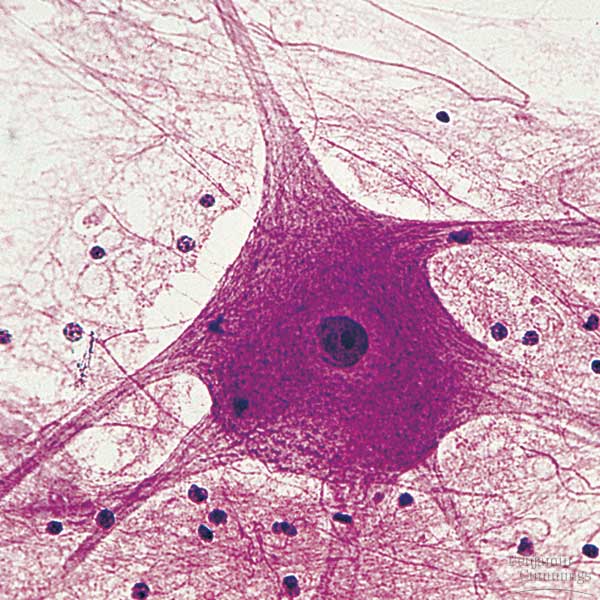 neuron
neuron
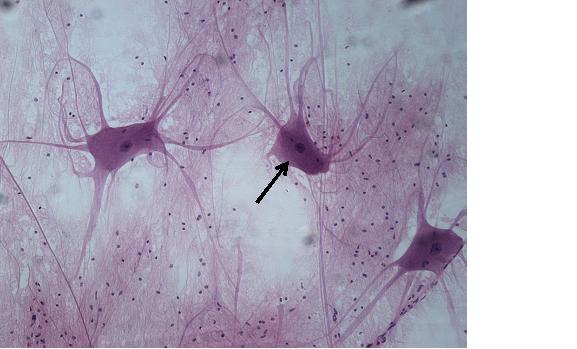 Neuron and surrounded with neuroglia (small nuclie)
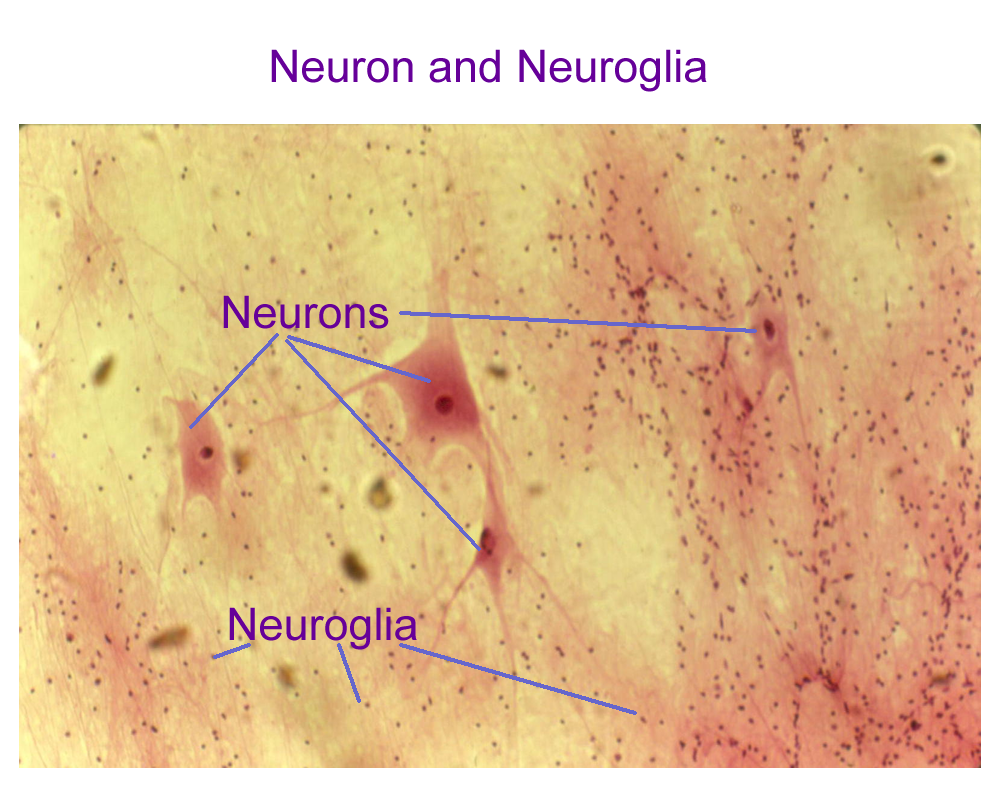 Neuron in the spinal card
Neuronnotice nissl bodies (in dark color inside the neuron’s body)
Axons and myelin sheath in PN (peripheral nerve)(longitudinal section)
Nerve cross section p:perineuriumma :multi axons
Nerve cross section
Nerve cross section
Nerve cross sectionH&E stain
Nerve cross section
Nerve cross sectionosmium fixation stain (van gieson)
Nerve cross section
Nerve cross section
Nerve cross section
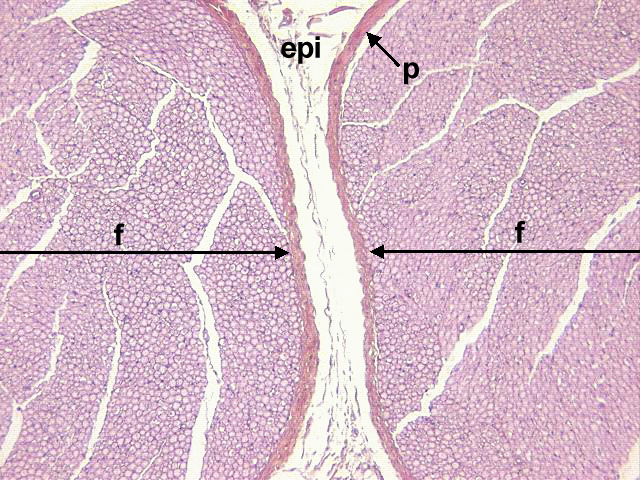 Spinal cord cross section
Spinal cord cross section
Neuron in lumber region (spinal cord cross section)gray matter containing the neurons (on left side)white matter on right side
Spinal cord
dh: dorsal hornvh: ventral horndrg: dorsal root ganglion
dorsal root ganglion
A ganglion is a discrete structure, with a well-defined CT outer capsule (C). Inside the ganglion are neuron cell bodies. Neurons have to be wired into the system, of course, so nerve fibers (NF) are always present.
Nerve cross section
Dorsal root ganglia
Sensory ganglia (capsule )
Sensory ganglia
Brain (Cerebrocortical neurons)
cerebrum
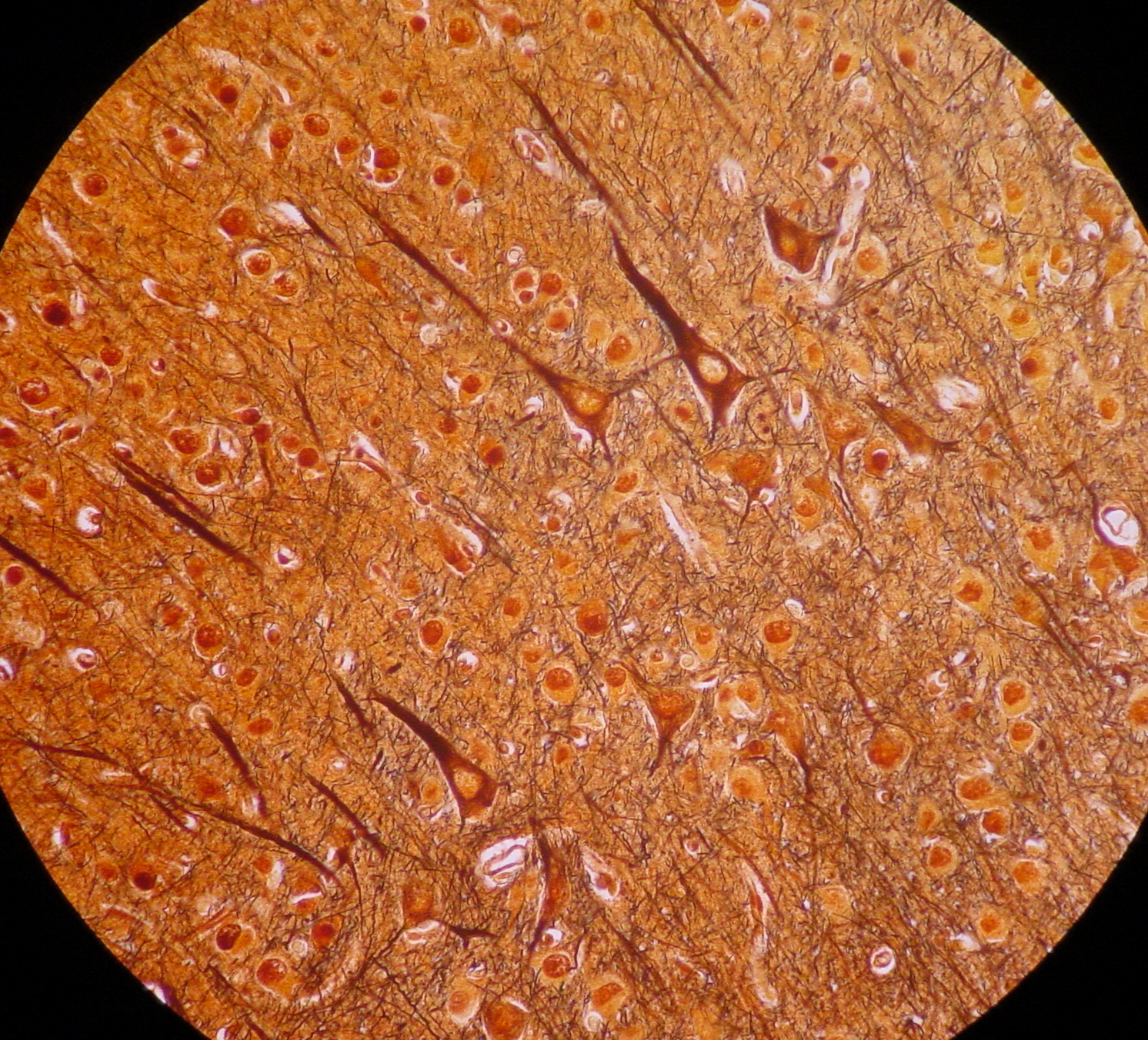 Cerebellum cross section :Purkinge cell